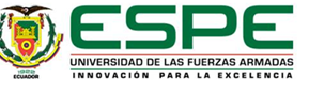 Liderazgo Transformacional en el Bienestar Laboral del Talento Humano en la Industria Atunera de Manta.
Carrera de Ingeniería Comercial 

Autor: Vera Londoño, Herquin Arturo

Directora: Borsic Laborde, Zlata Dolores, PhD
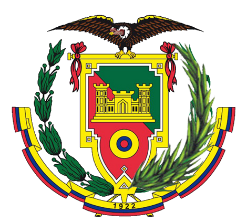 “ Hay una diferencia  entre ser líder y ser un jefe. Los dos se basan en la autoridad. Un jefe demanda obediencia ciega; un líder se gana su autoridad a través de conocimiento y confianza”
(Klaus Balkenhol)
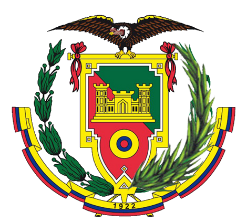 Sector Atunero Ecuatoriano
La Industria del atún es la principal actividad del sector pesquero industrial del país.
Aporta a la economía del país un 65,48% de generación de divisas del sector pesquero (periodo 2010 -2016)
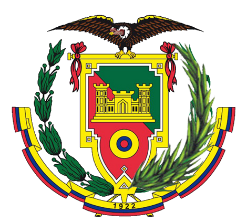 Sector Atunero Ecuatoriano
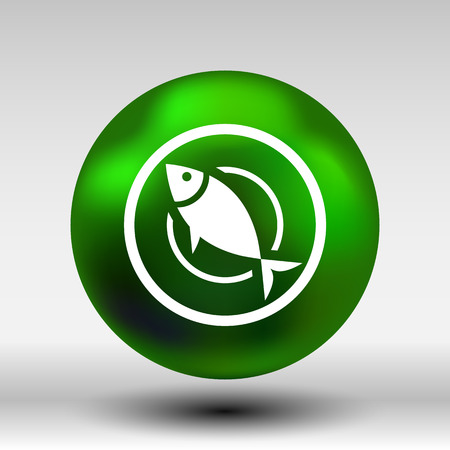 Generación de empleo
Genera 24.000 puestos de trabajo directo y 120.000 puestos de trabajo indirectos
Exportaciones no petroleras
Representan el 8.71% (2010 -2016)de atún en conservas y lomos .
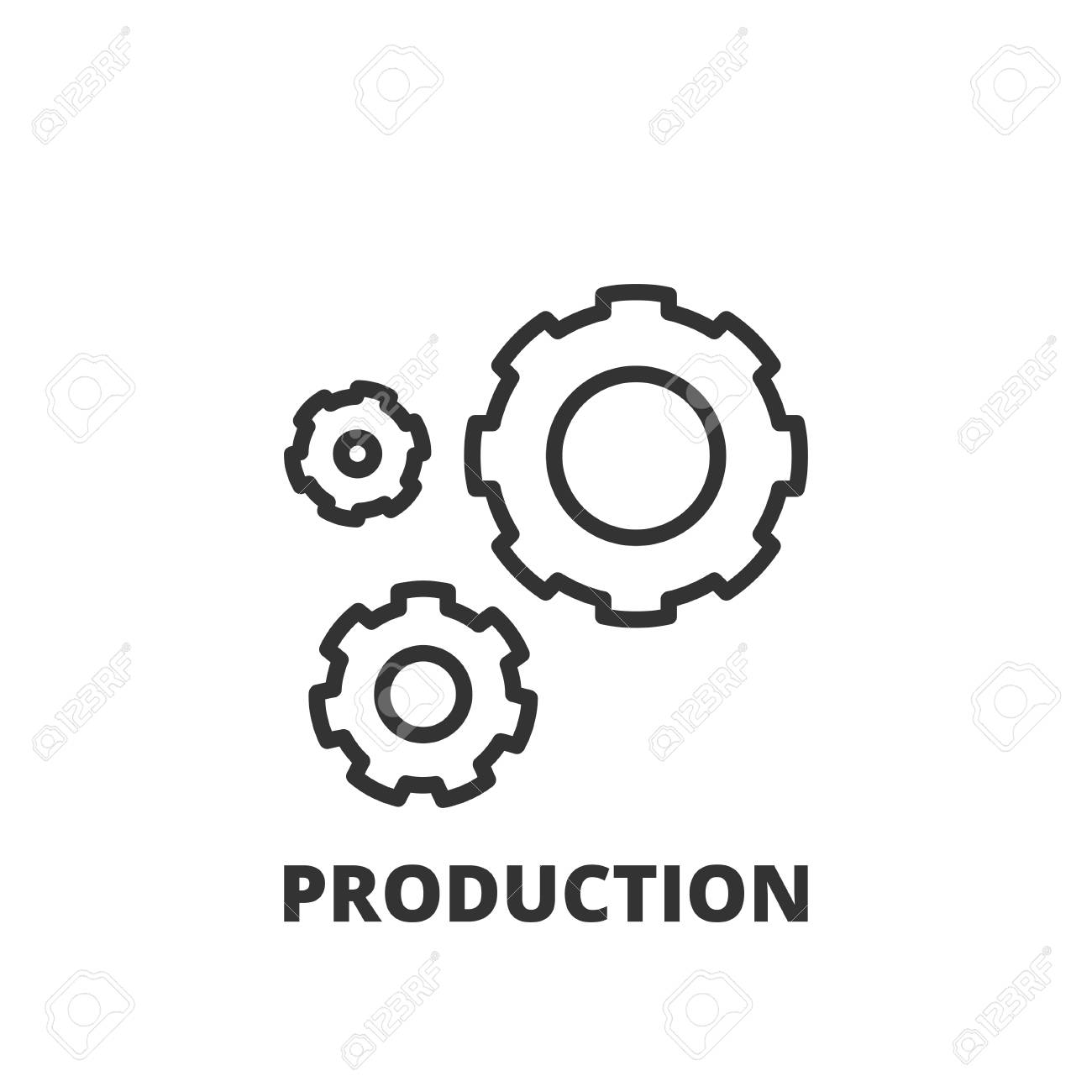 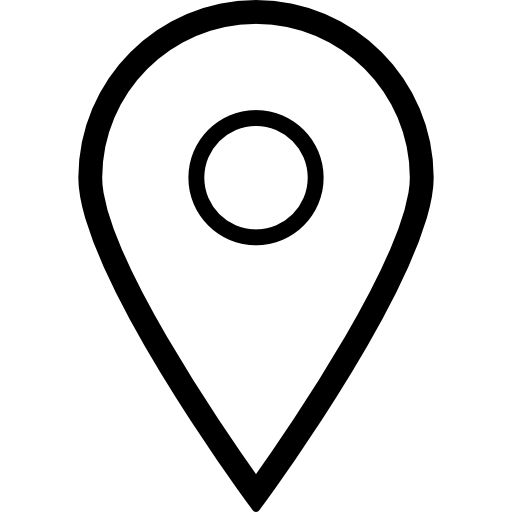 Capacidad de Producción
Procesamiento y envasado es de alrededor de 500.000  toneladas de atún en crudo. La pesca artesanal aporta al total de capturas con aproximadamente, 3.000 toneladas métricas al año.
Localización
Se localizan en tres provincias: Guayas, Manabí (60% de la oferta exportable) y Santa Elena

Fuente: Ministerio de Comercio Exterior, Inversión y Pesca.
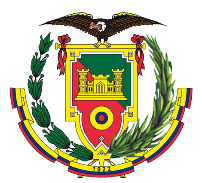 Planteamiento del Problema
El Liderazgo se manifiesta como una facultad para llevar a la organización hacia el éxito a través de la toma de decisiones adecuadas y eficaces para cada situación que se pueda presentar (Chacón Luna, 2016).
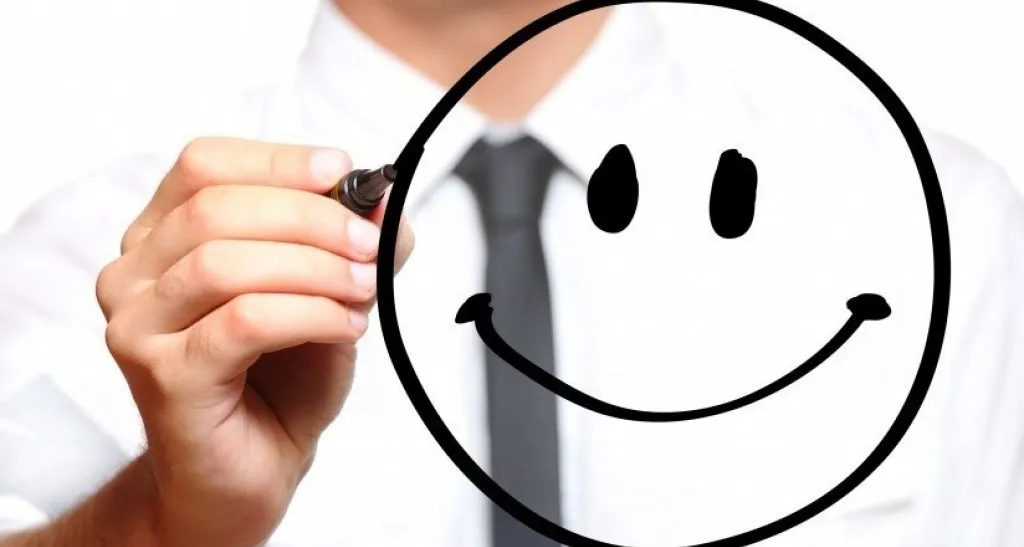 Bienestar y Satisfacción Laboral
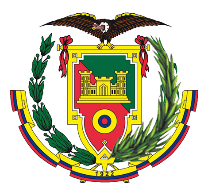 Formulación del Problema
¿Existe un nivel de Liderazgo transformacional activo en los mandos medios que influye en el bienestar laboral del talento humano de la industria atunera de Manta?
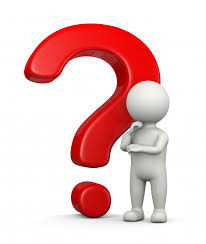 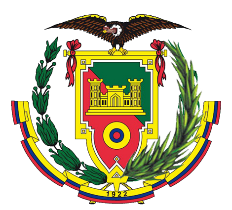 Objetivos Específicos
Objetivo General
Identificar las dimensiones del  liderazgo transformacional que más influyen en la satisfacción laboral del  talento humano en la industria atunera de Manta.
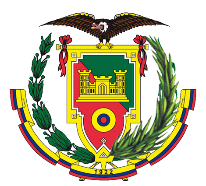 Variables
Liderazgo Transformacional
Satisfacción Laboral
Variable Independiente
Variable Dependiente
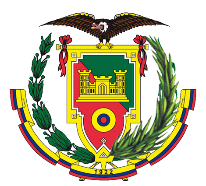 Hipótesis
El Liderazgo Transformacional incide positivamente en la satisfacción laboral del talento humano de la Industria Atunera de Manta.
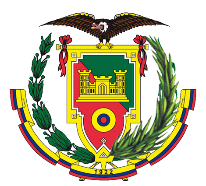 Marco Teórico
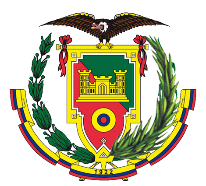 Habilidades y Características del Líder
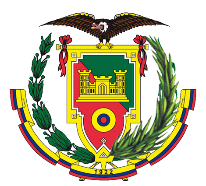 Teoría del Liderazgo
Teoría de los Rasgos
Considera los rasgos mas importantes de un líder:
Inteligencia
Responsabilidad
Actividad Social
Confiabilidad
Originalidad
Seguridad
Teoría Conductual
Se centra en las acciones que el líder puede realizar y el efecto de las mismas hacia el equipo. Estudios de la Universidad de Michigan y Ohio:
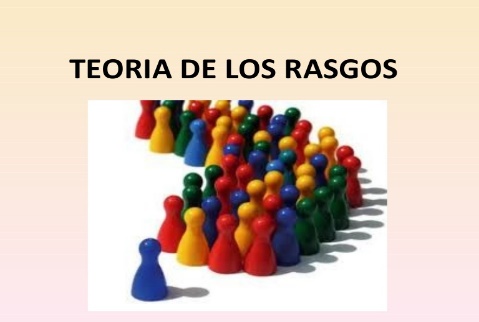 Teoría de Contingencia o Situacional
Teoría Emergente
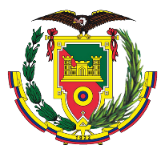 Estilos de Liderazgo
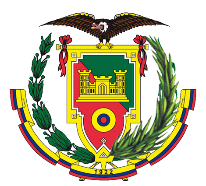 Liderazgo Transformacional
Bass y Avolio (2006)
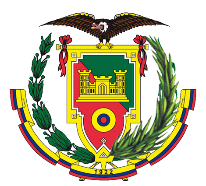 Bienestar y Satisfacción Laboral
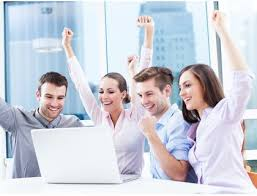 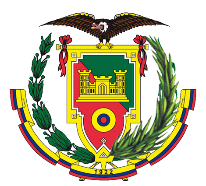 Estudios Previos
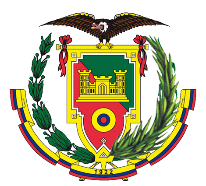 Diseño Metodológico
Finalidad
Contexto
Por su alcance
Por el control de las variable
Por su enfoque
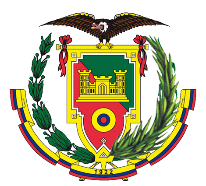 Marco Muestral
Población 3900 trabajadores
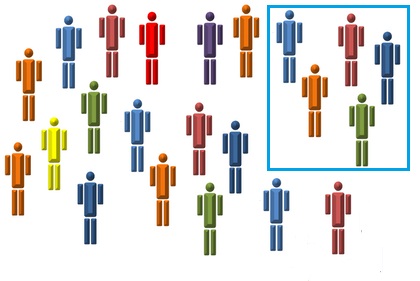 n = tamaño de la muestra=?
Z = Nivel de confianza (95% = 1,96)
N = Población= 3.900
e = Margen de error 5% =0.05
P/q = Probabilidades con las que se presenta el   	acontecimiento
q=0.5
p=0.5
Muestra 350 trabajadores
Cálculo de la Muestra
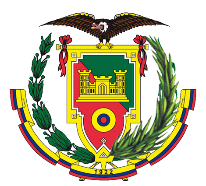 Instrumento Recolección de Datos
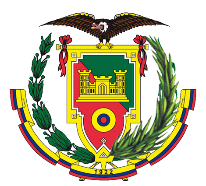 Resultados
Nivel de Estudios
Genero
38%        62%
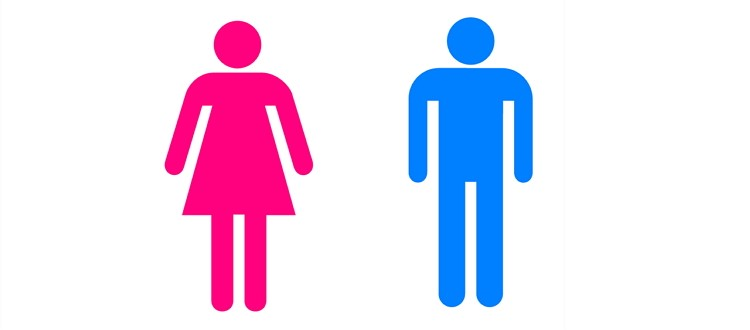 Edad
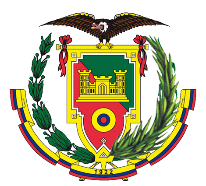 Liderazgo Transformacional
El liderazgo Transformacional está presente en los supervisores de área (líderes) evaluados según el criterio de los trabajadores a su cargo(subordinados).
Estilos de Liderazgo y Dimensiones.
Se observa un comparativo de los estilos de liderazgos presentes en la industria atunera de Manta, sobresaliendo el Liderazgo Transformacional y sus diferentes dimensiones.
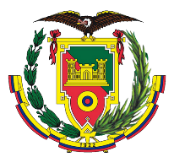 Autoevaluación de Líderes
Comparativo de estilos de Liderazgo, según la autoevaluación de los jefes de área sobresale el liderazgo transformacional (satisfechos  del desempeño y bienestar del personal).
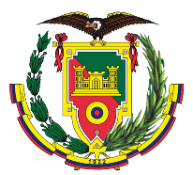 Satisfacción Laboral
Los resultados indican que los trabajadores asocian los comportamientos transformacionales de los jefes con las variables satisfacción, esfuerzo extra y efectividad .
¿Hasta qué punto se siente satisfecho con su trabajo?
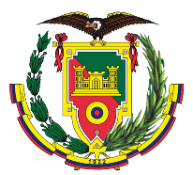 Comparativo autoevaluación de líderes y evaluación de subordinados
Se puede observar la diferencia que existe entre la autoevaluación de los líderes y la percepción que tienen los trabajadores sobre el estilo de liderazgo de sus jefes inmediatos.
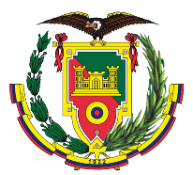 Comprobación de Hipótesis
El liderazgo transformacional incide positivamente en la satisfacción del talento humano en la Industria atunera de Manta.
Correlación Rho de Spearman
rs = 0.274, p < 0.05 existe una correlación positiva baja.
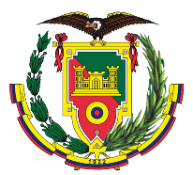 Discusión
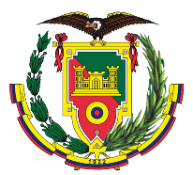 Conclusiones
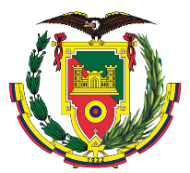 Recomendaciones
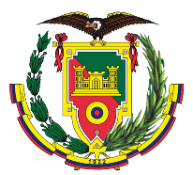